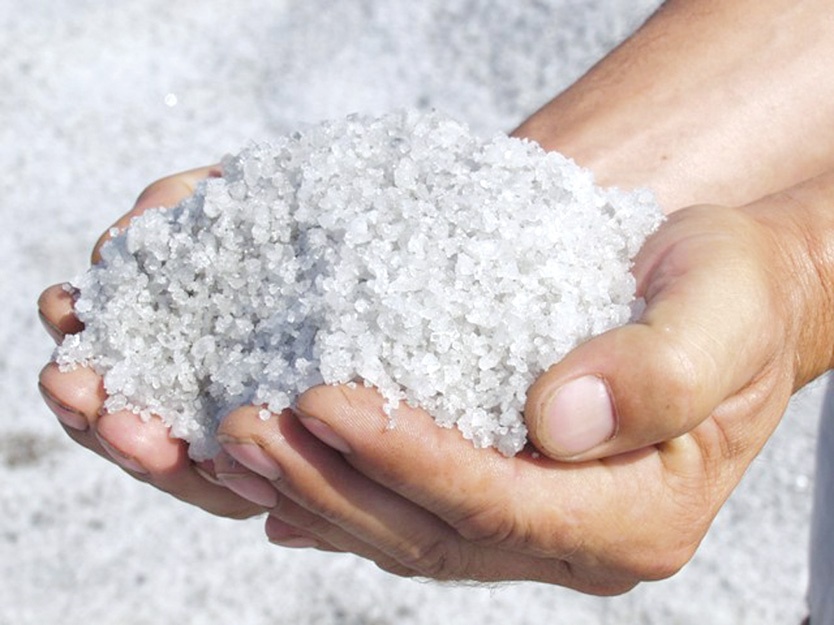 Волшебная соль
Участник проекта:
Севостьянов Костя,6 лет
Руководитель проекта: 
Воспитатель Лисицына Е.В.
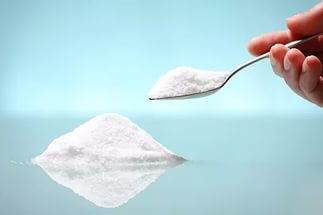 Цель: узнать как можно больше о соли
Гипотеза: Существует пословица «Без соли не проживешь», так ли это?
Задачи:
1. узнать для чего нужна соль и откуда она берется
2. провести опыты и определить свойства соли
3. Самостоятельно вырастить кристаллы из соли
4. Изготовить шипучие шарики для ванной.
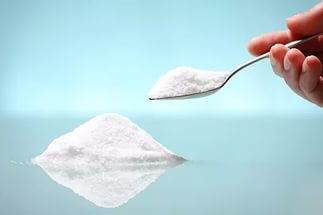 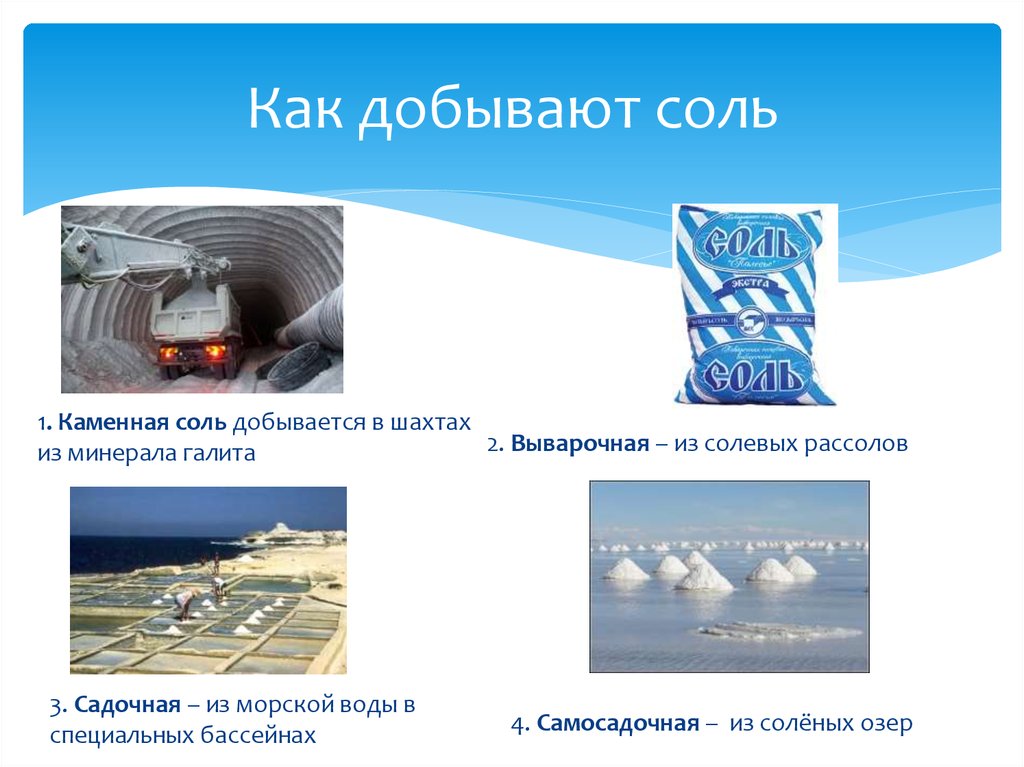 Каменная соль добывается 
В шахтах. Это соль, которая у
нас на столе, самая чистая.
Самосадочная соль добывается
со дна соленых озер
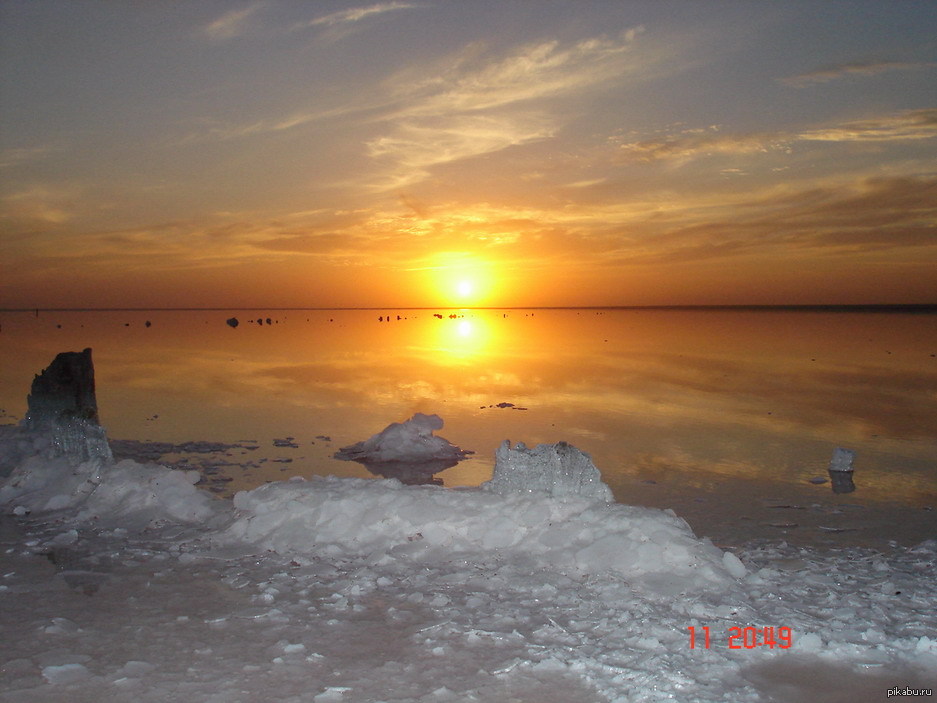 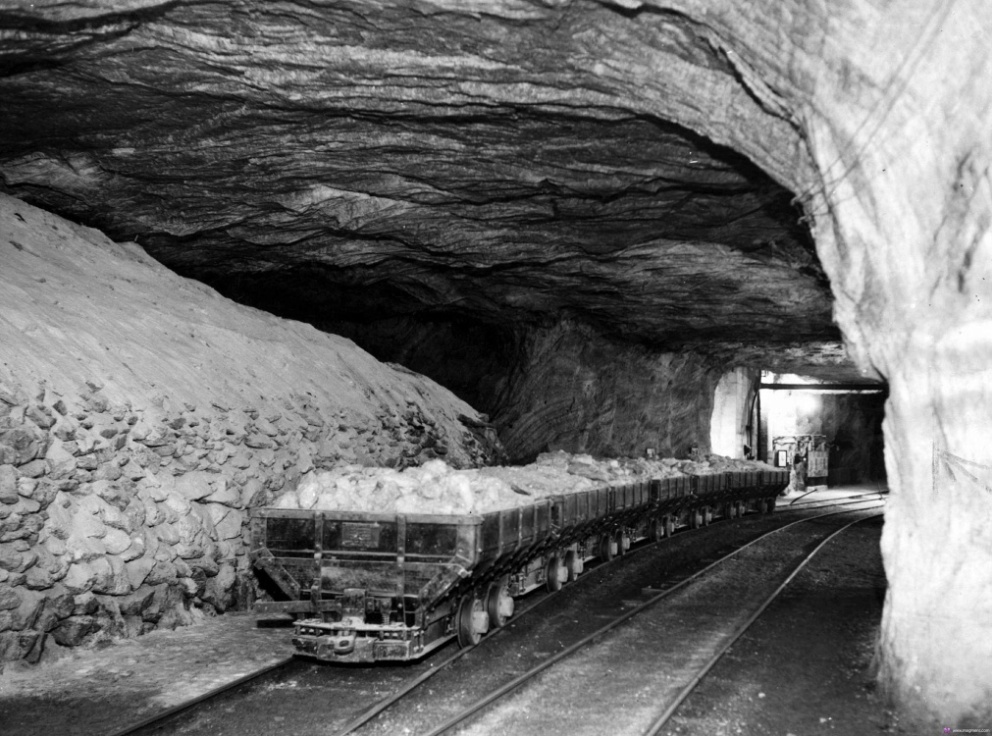 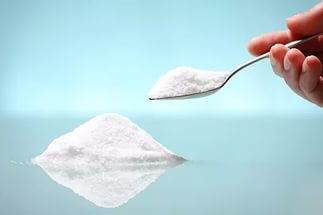 Соль быстро растворяется в воде
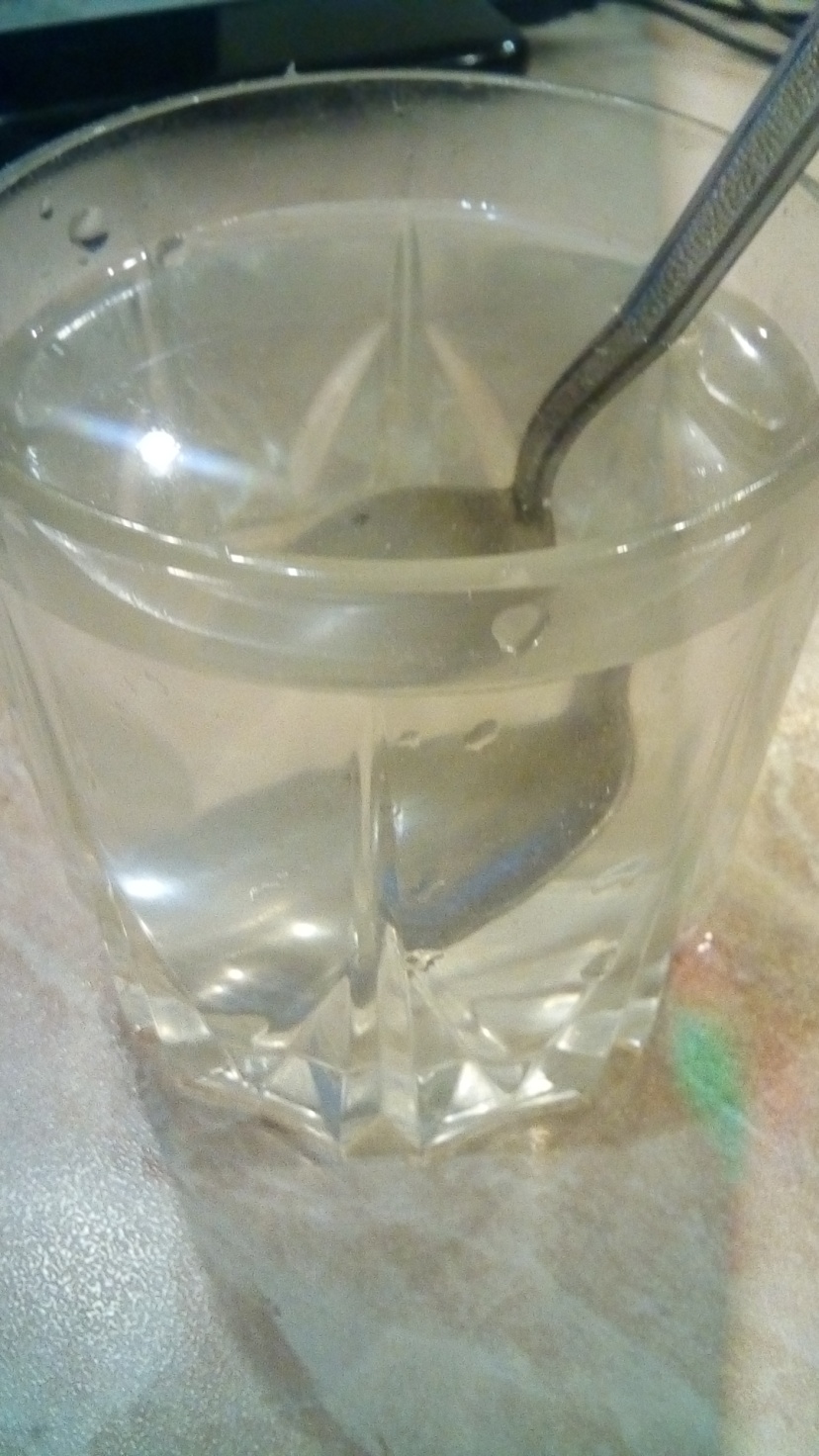 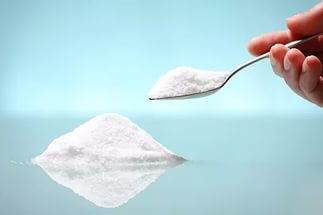 Опыт с солью и яйцом
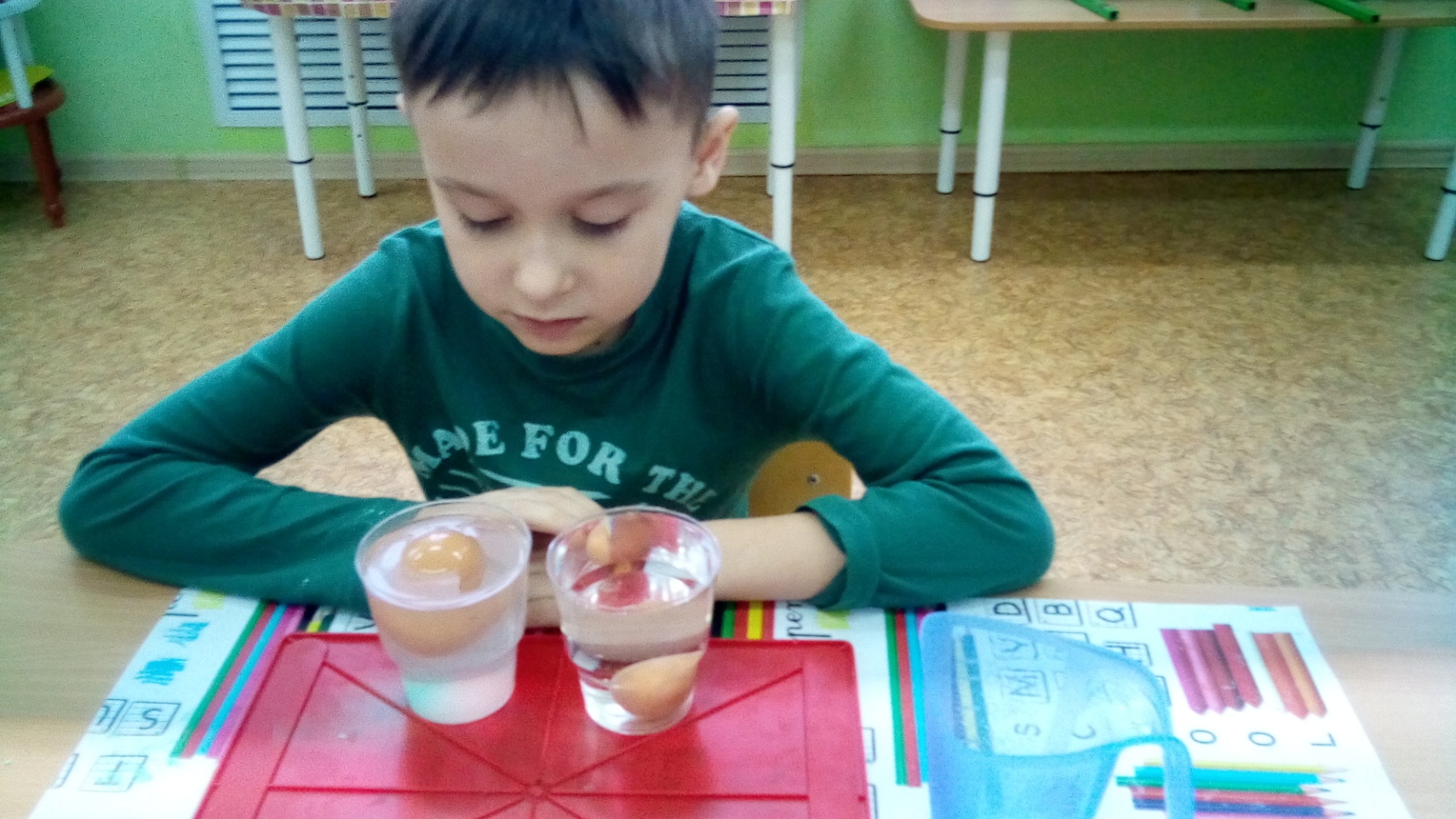 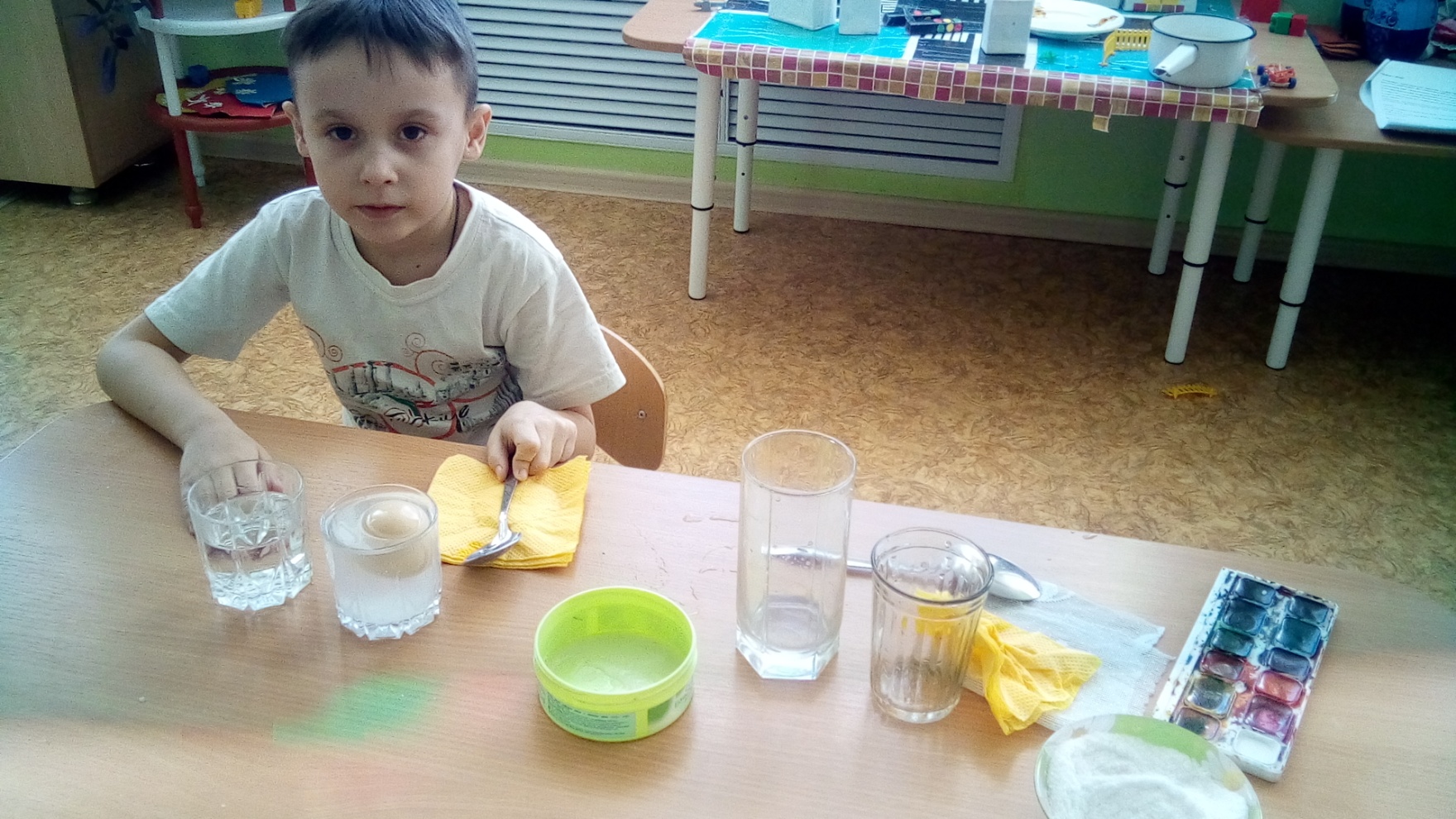 соленой воде яйцо не тонет потому, что соленая вода имеет большую плотность чем простая вода
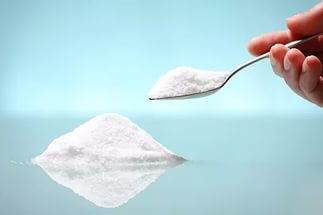 Выращиваем кристаллы
Растворяем в воде много соли
Процеживаем соленую воду через марлю
В один стакан добавляем красную краску
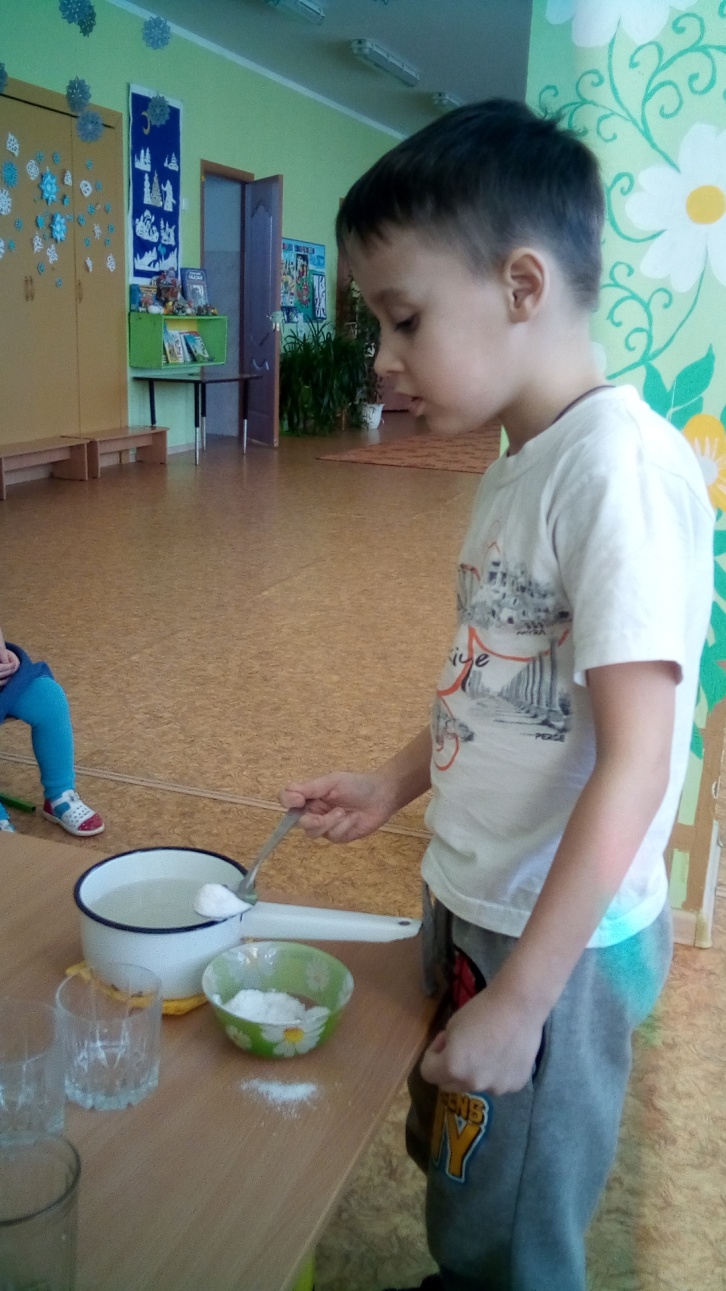 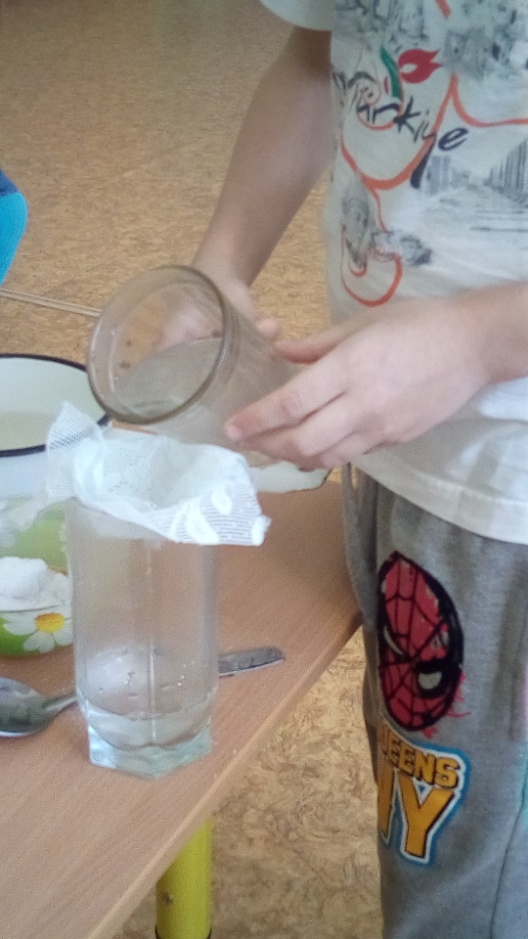 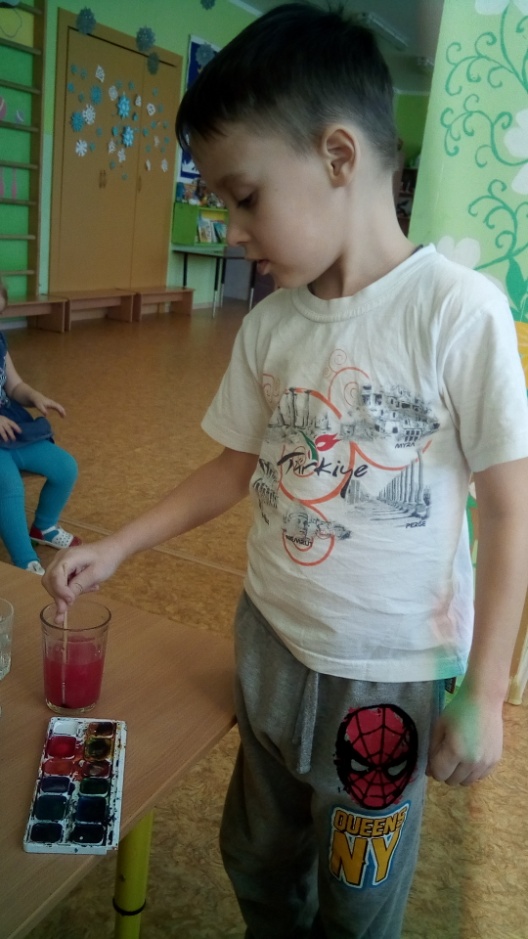 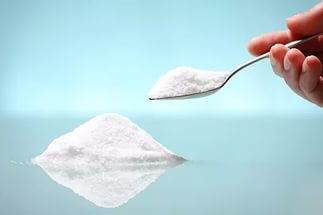 В один стакан опускаю еловую шишку,
В другой –петельку из ниток, в третий подвешиваю криссталик соли
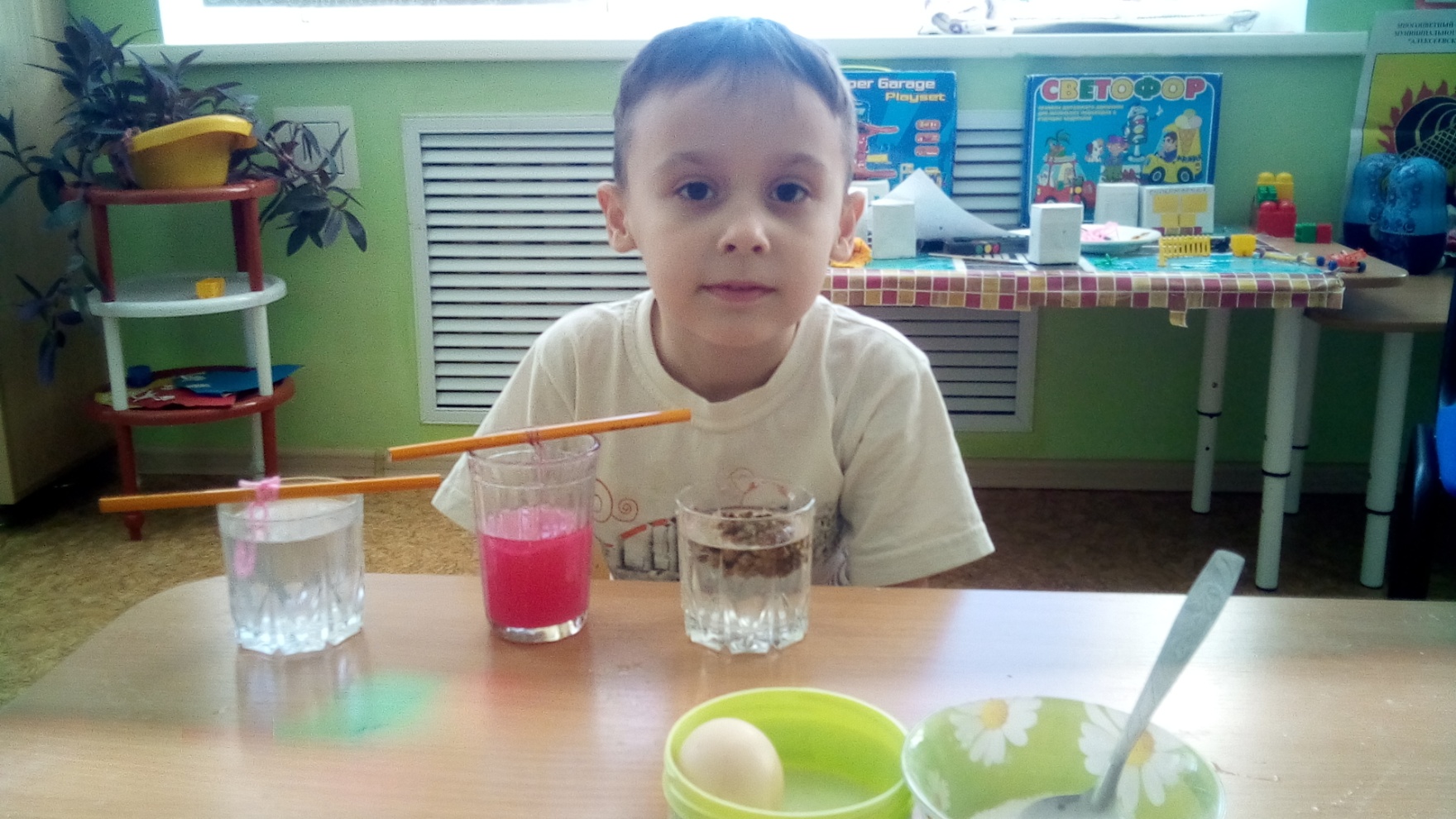 Все стаканы  поставили на подоконник, на- крыли салфеткой ,чтобы не попадали соринки и стали наблюдать за ростом кристаллов.
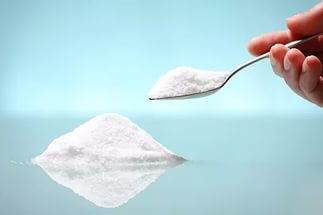 Через несколько дней у нас получились вот такие красивые кристаллы
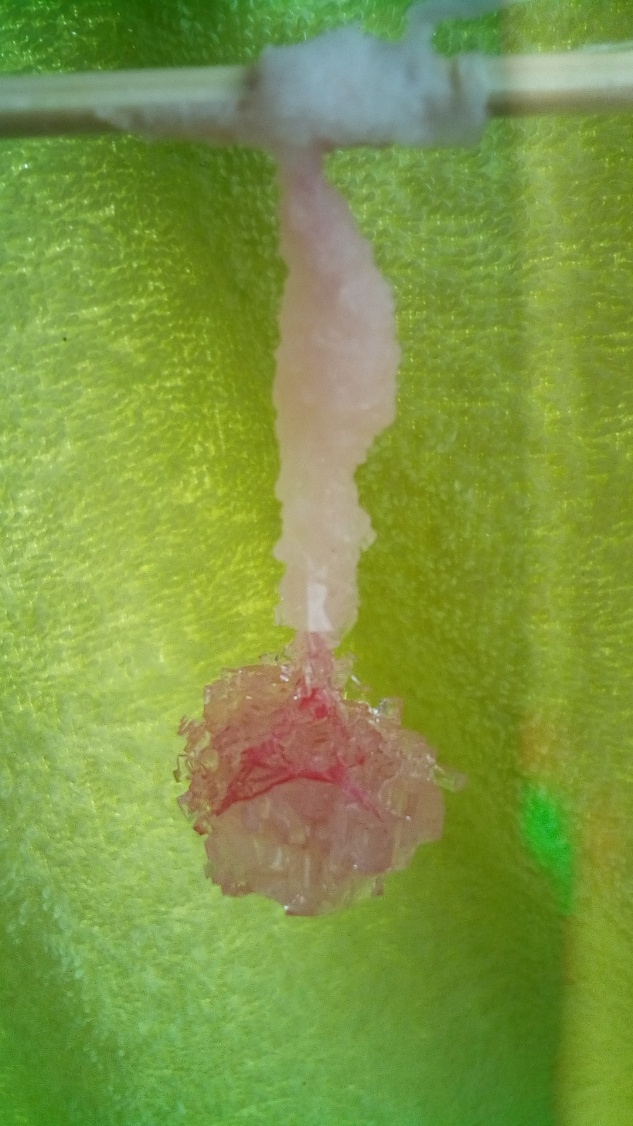 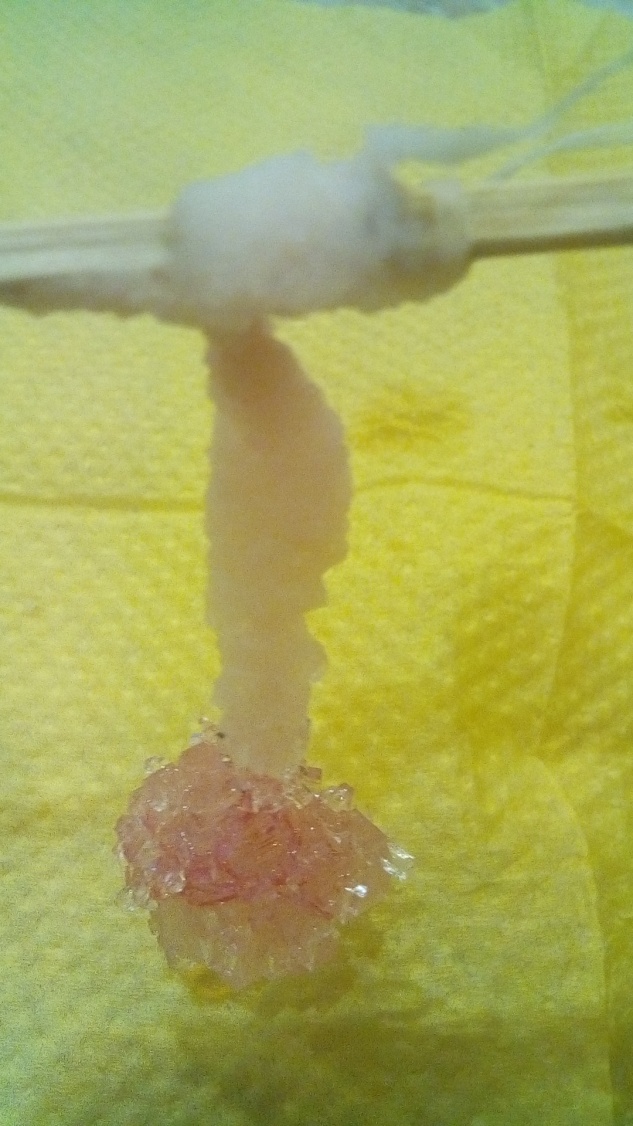 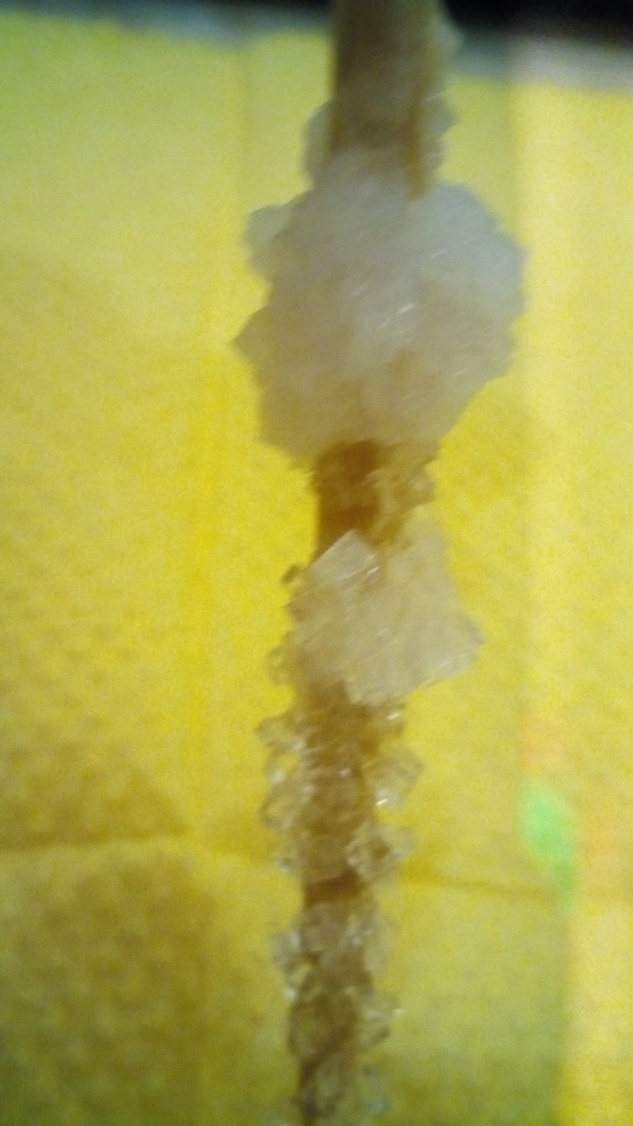 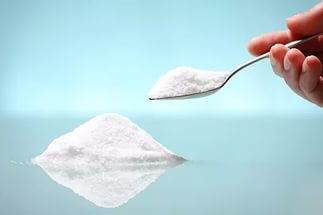 Мы с папой хотели вырастить кристалл «Звезда»,но эксперимент не получился.
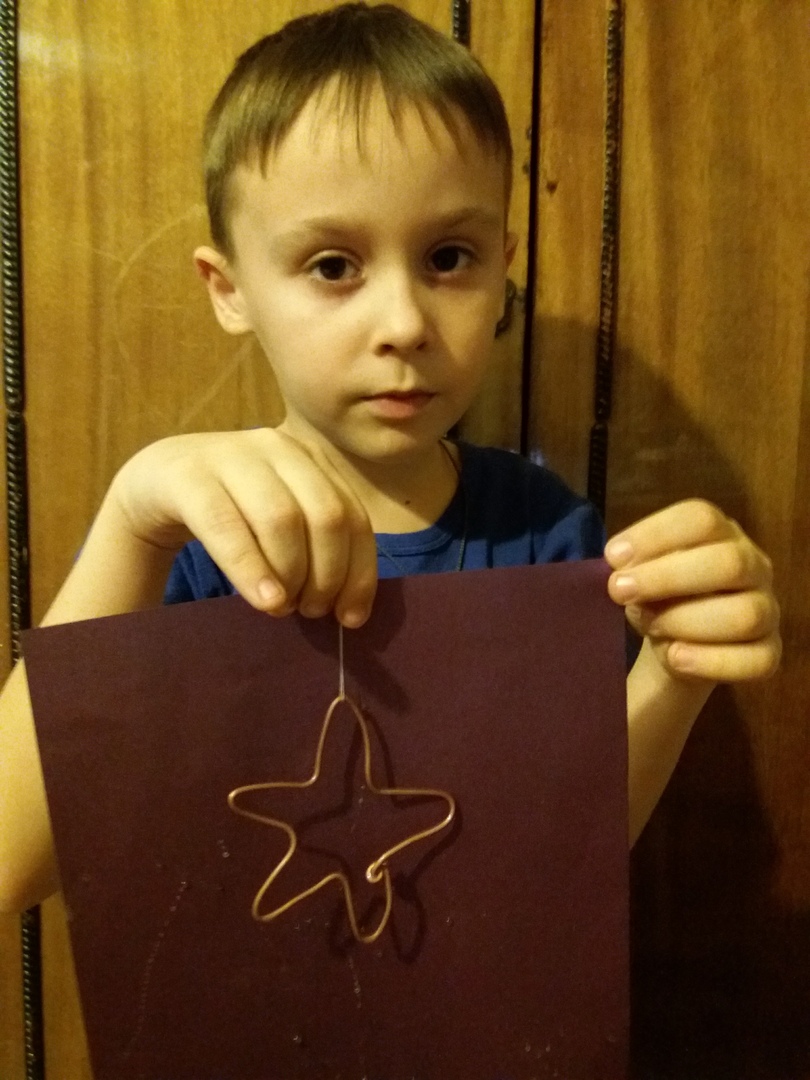 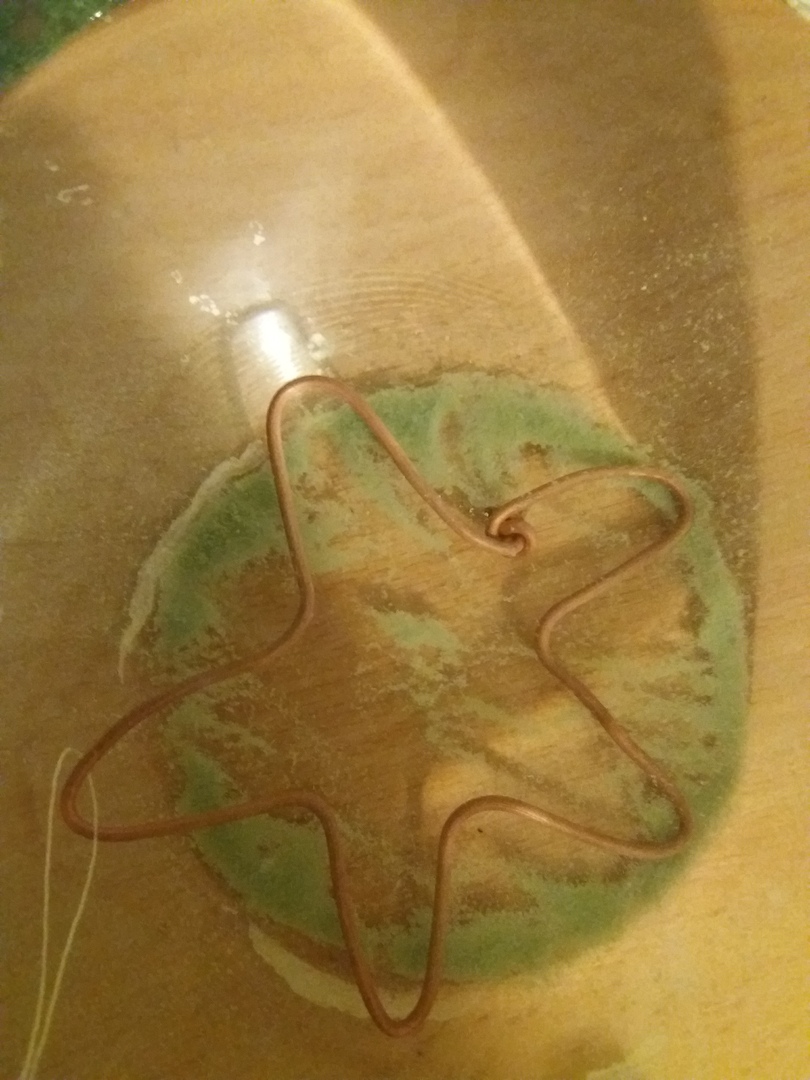 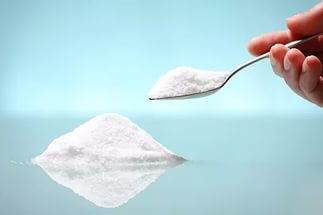 И тогда мы решили опустить в соленый раствор петельку из ниток
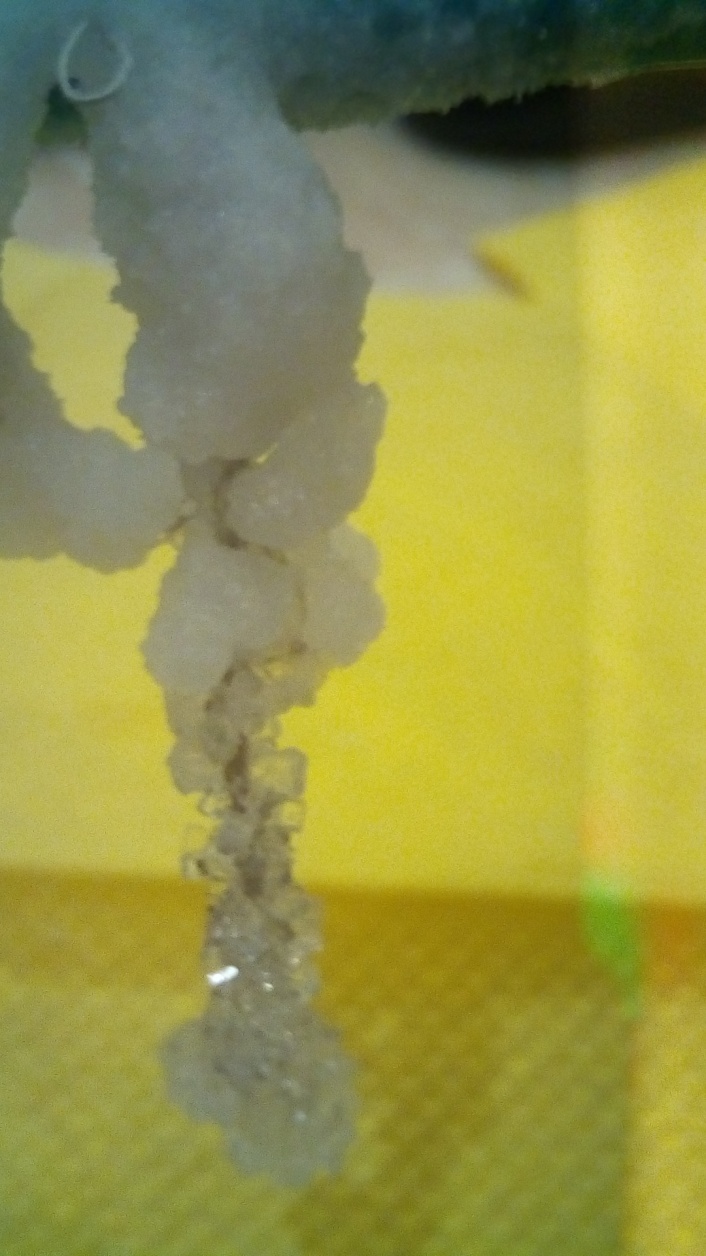 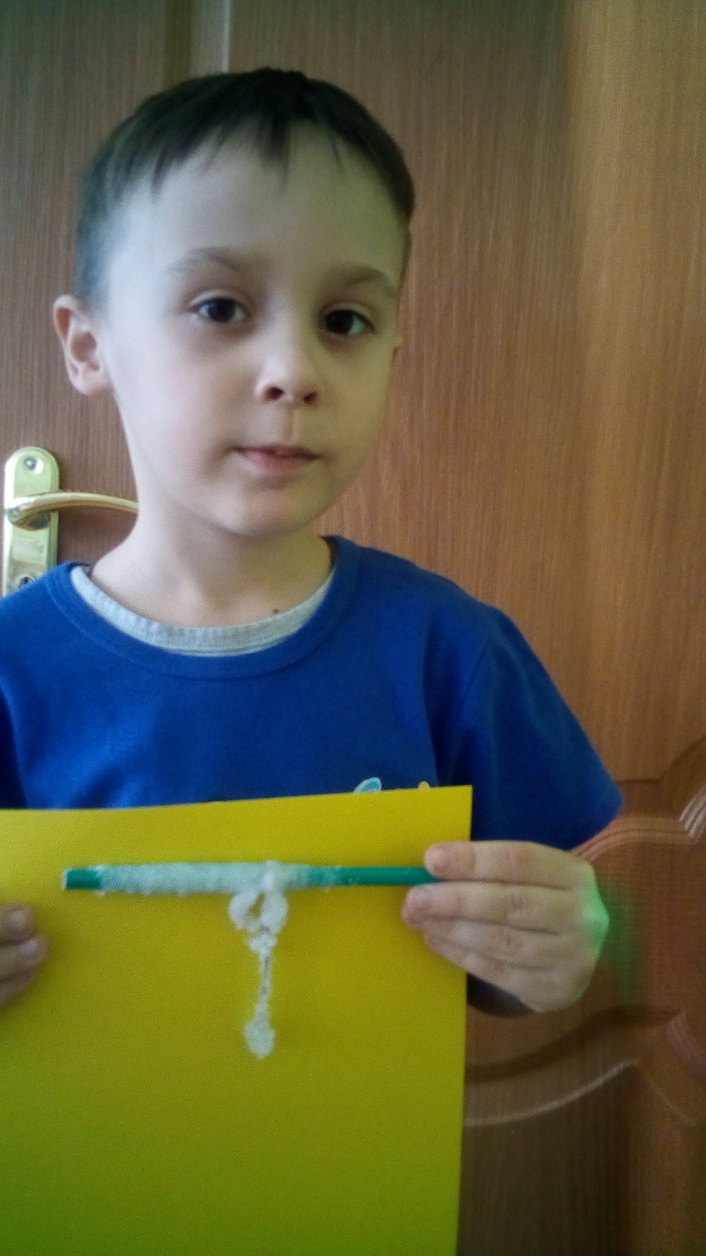 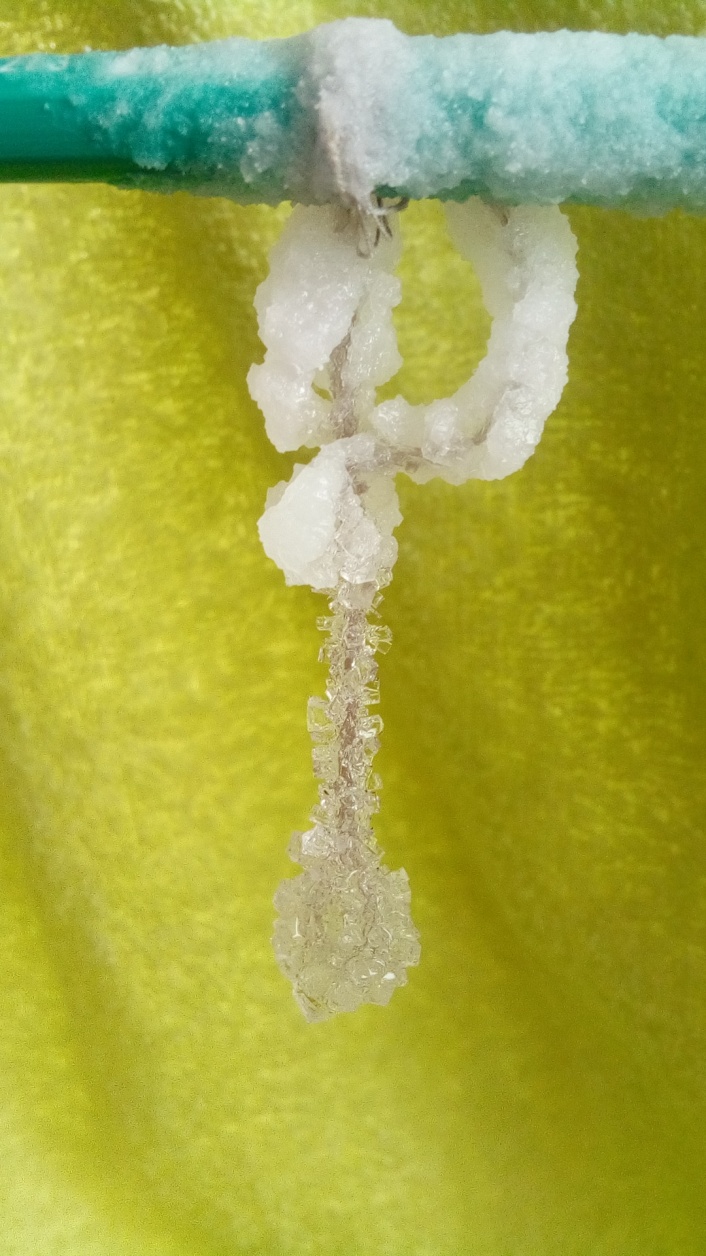 На дне стакана образовались вот такие кристаллы
Шишка в соленой воде лежала не долго
На следующий день она как будто 
Покрылась инеем
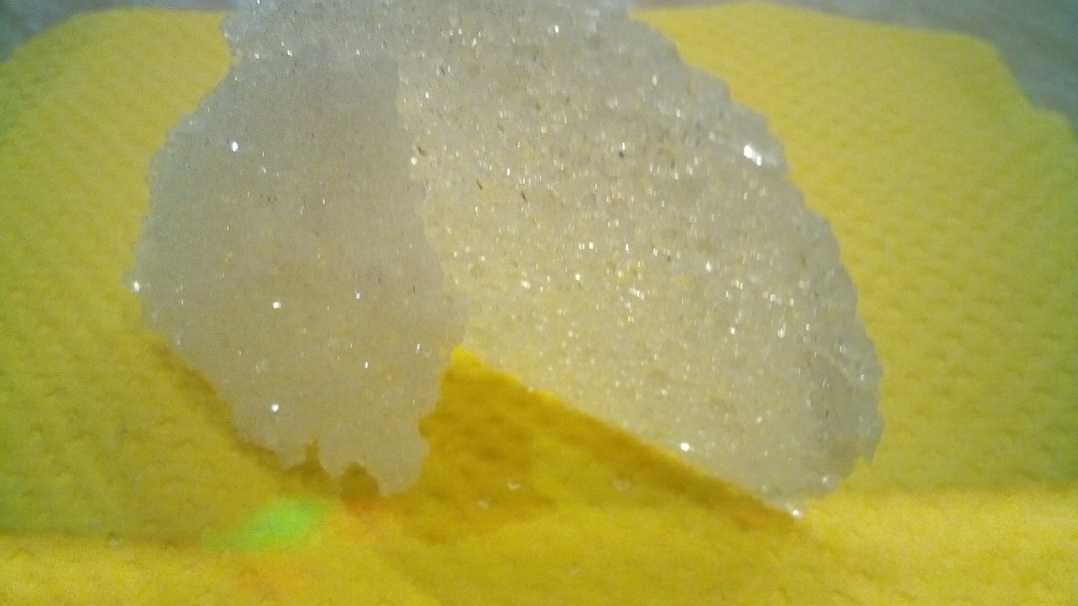 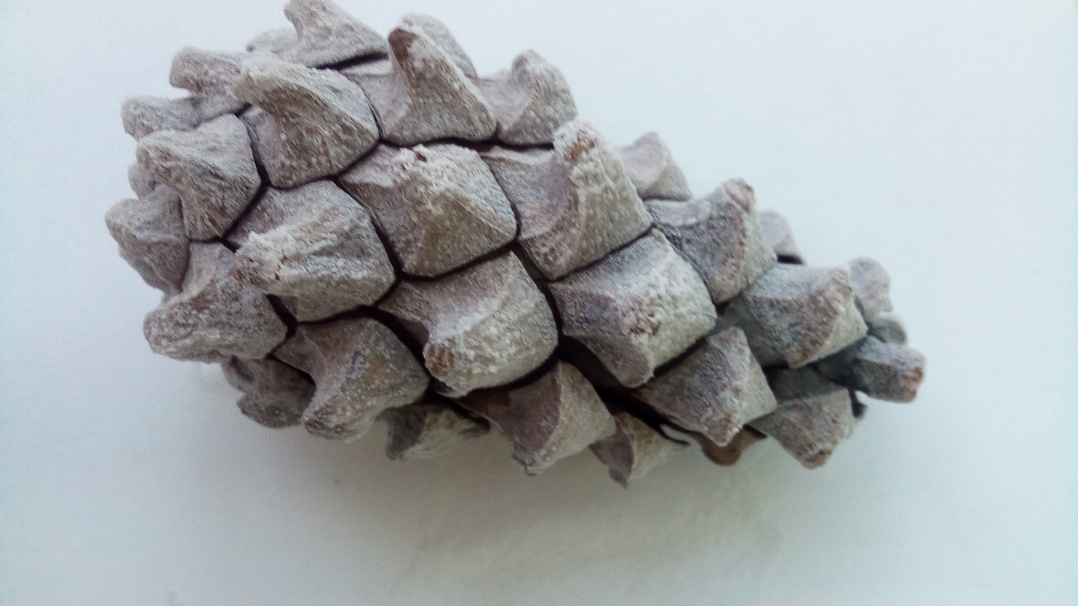 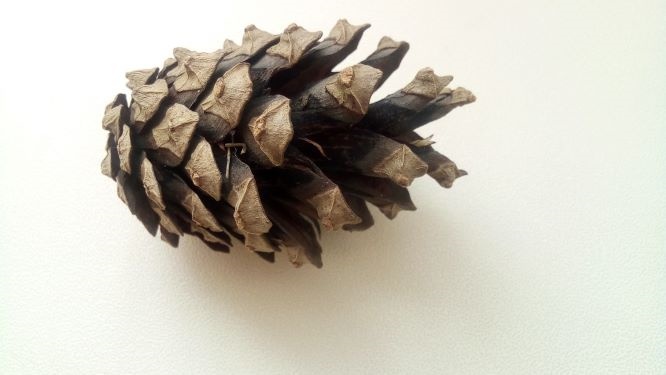 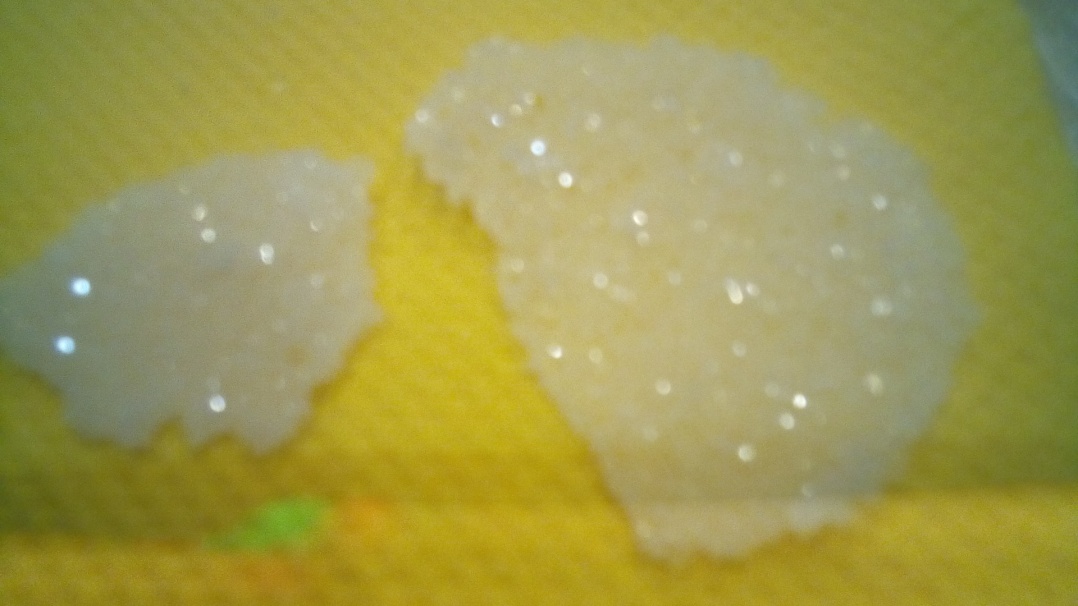 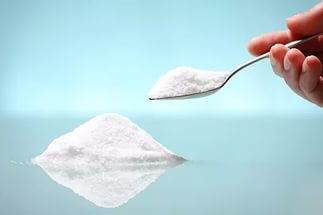 Изготавливаем шипучие шарики для ванной
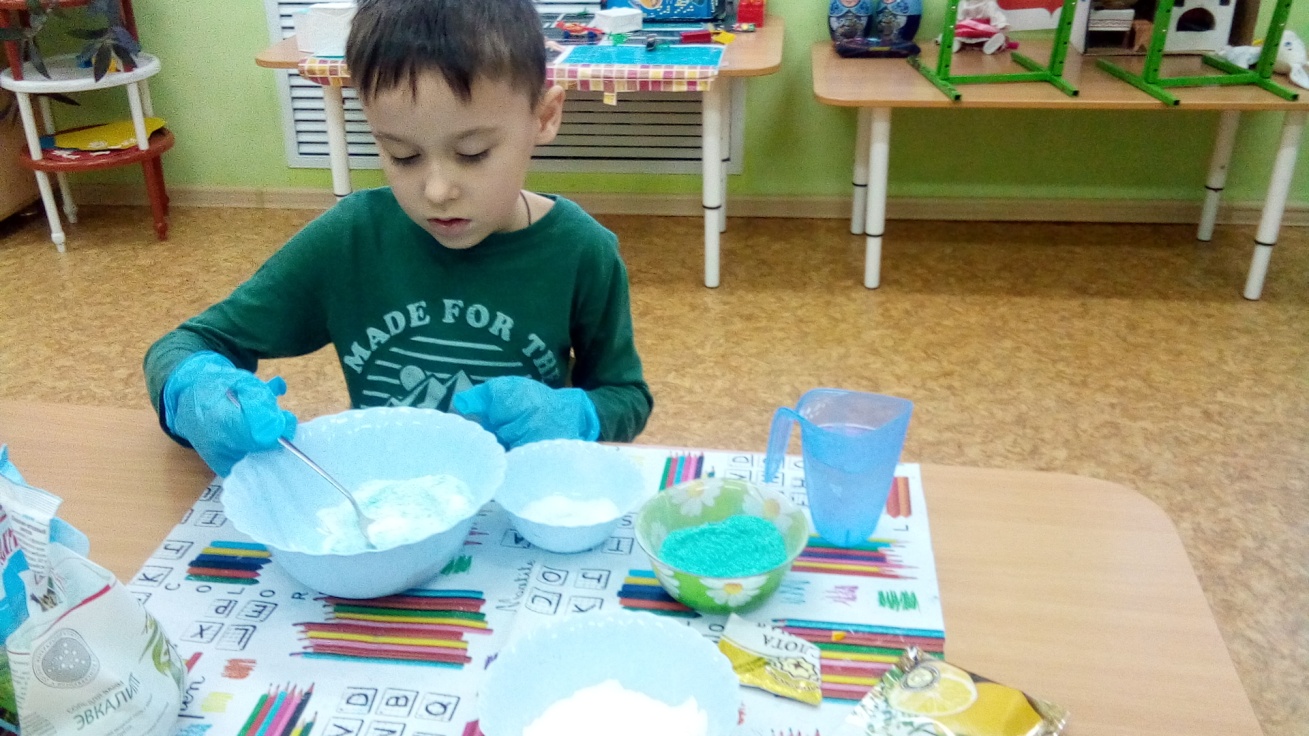 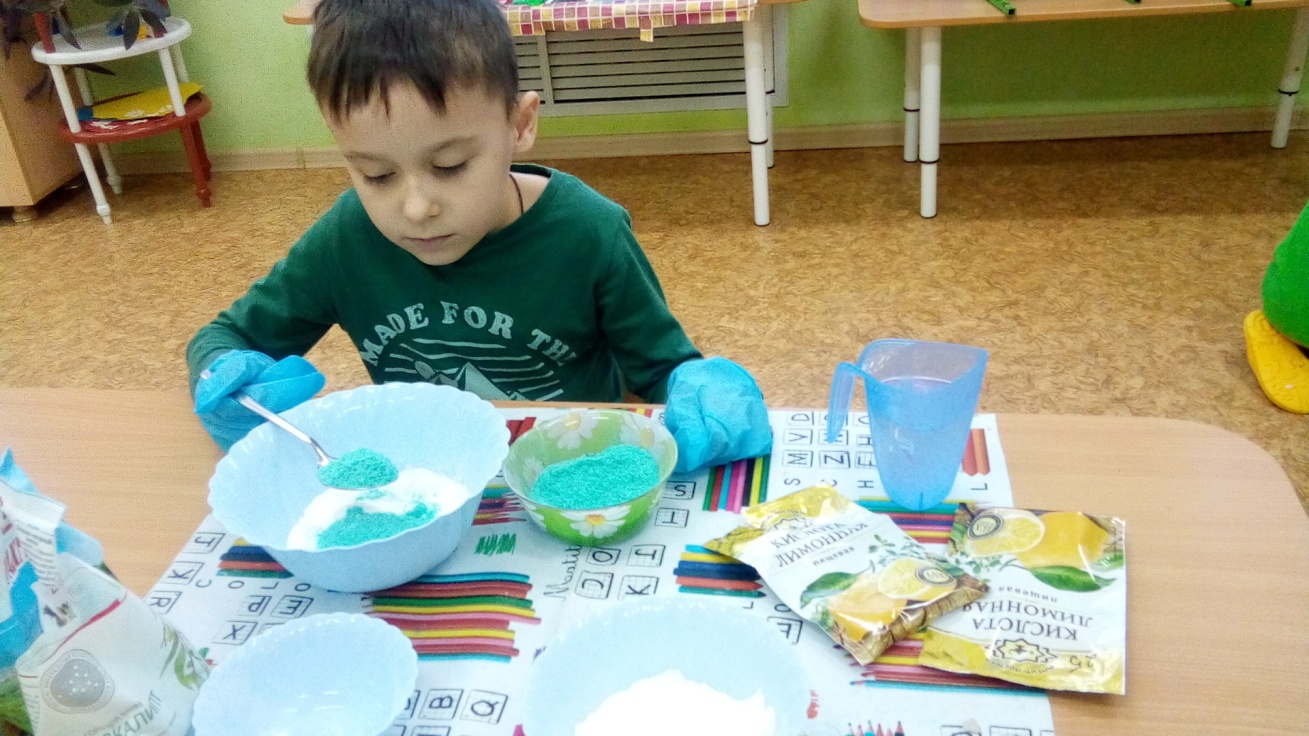 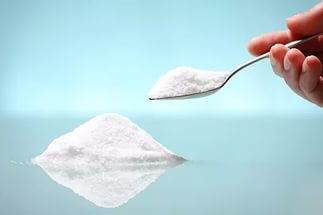 Смешиваем морскую соль, пищевую соду, лимонную 
кислоту, крахмал масло и немного воды.
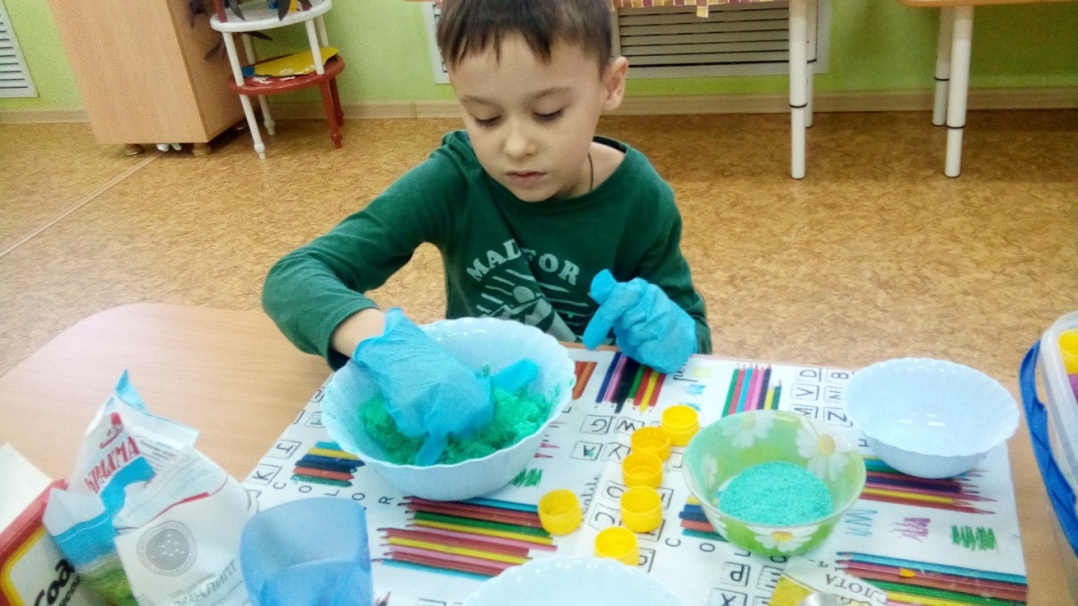 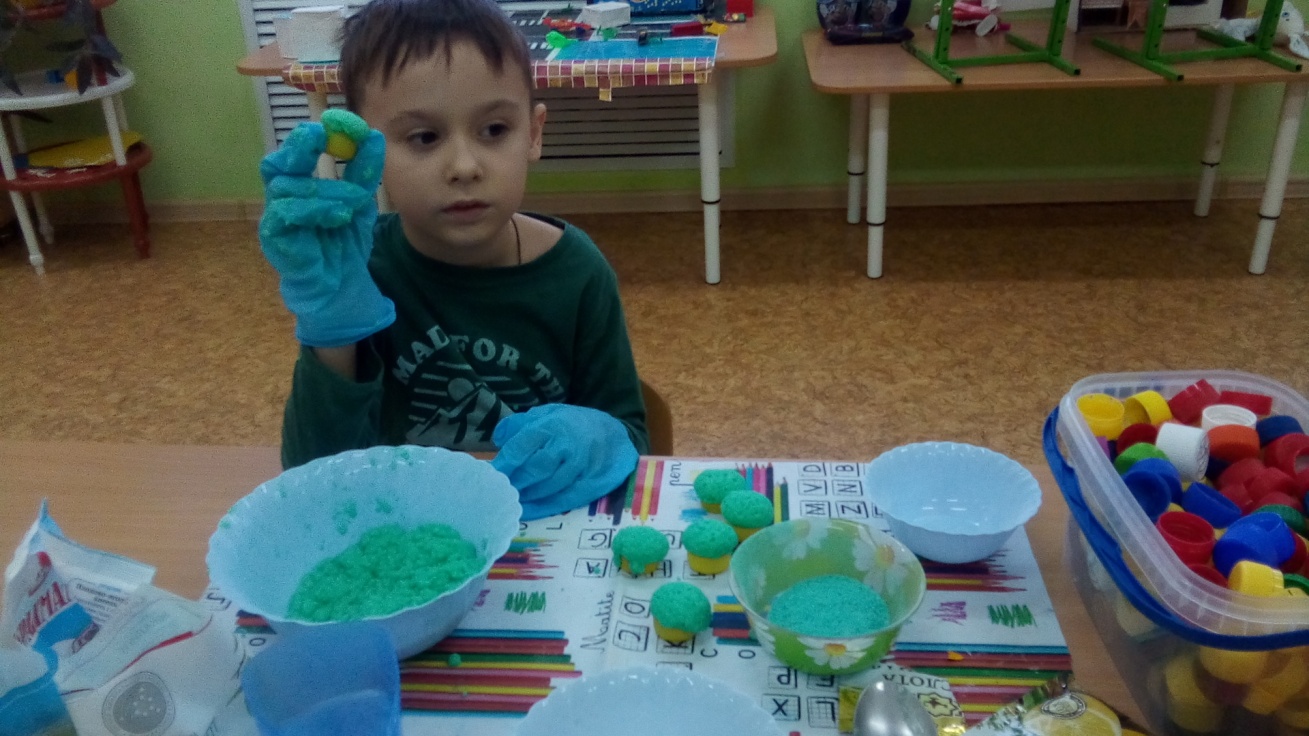 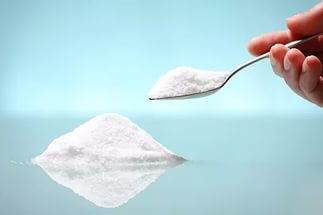 Шипучие шарики мы решили подарить мамам на 8 марта
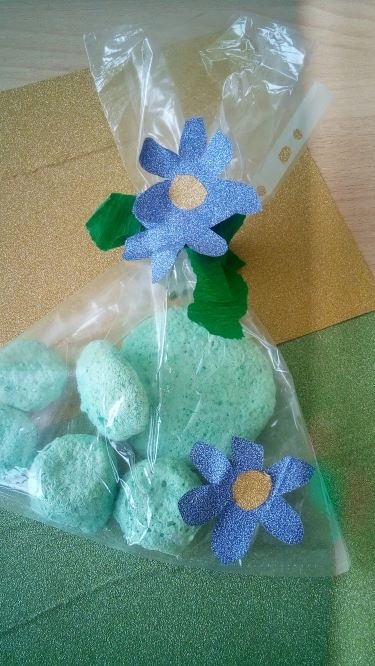 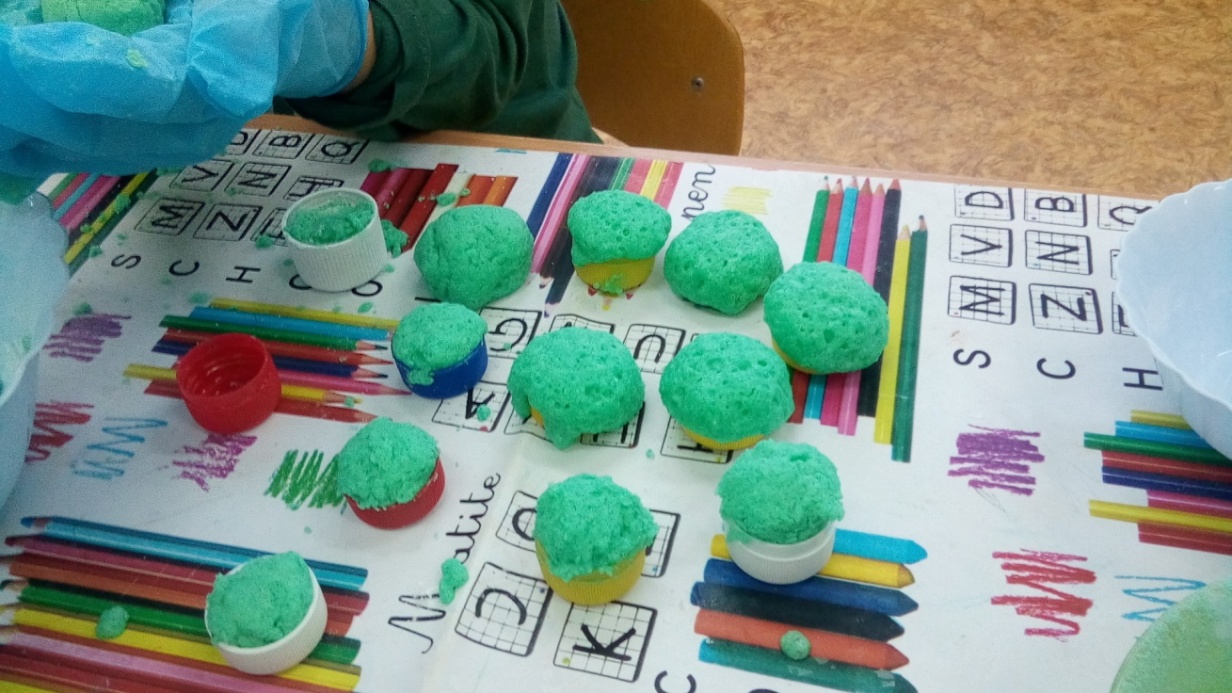 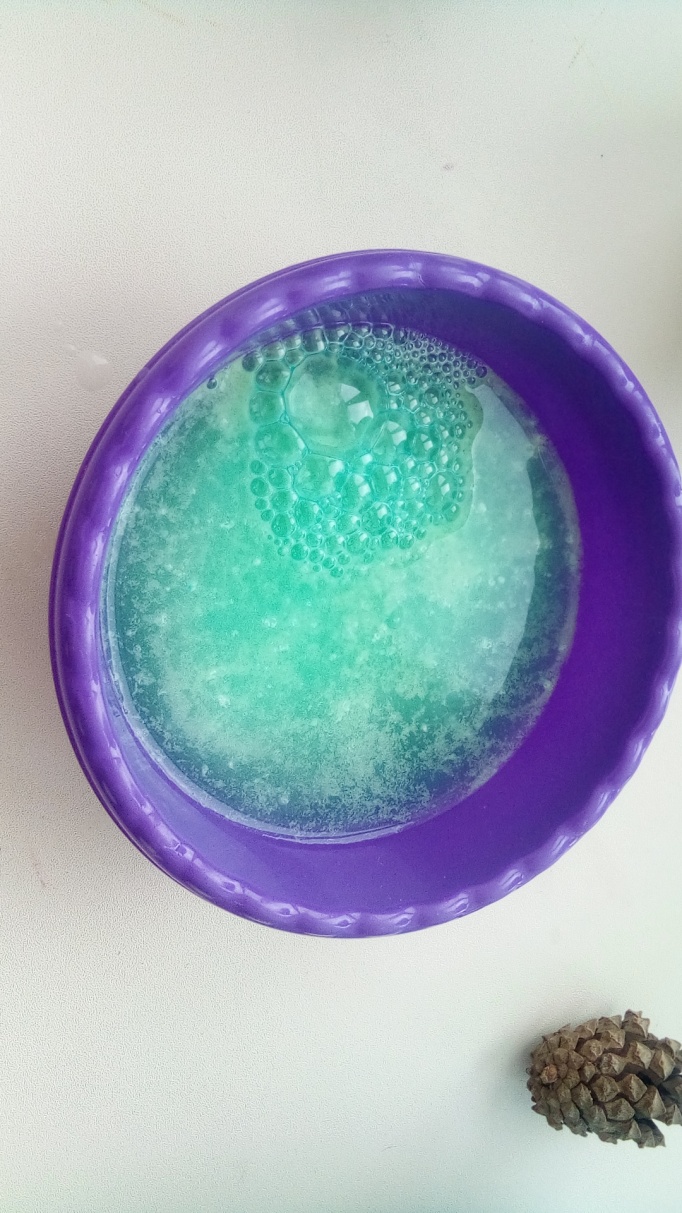 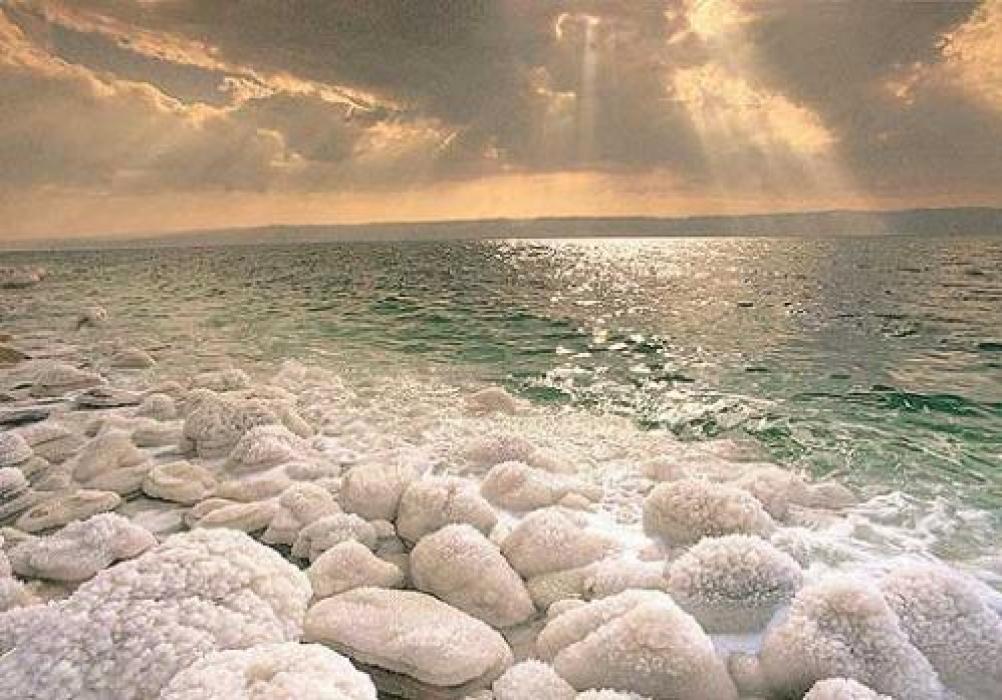 СПАСИБО ЗА ВНИМАНИЕ